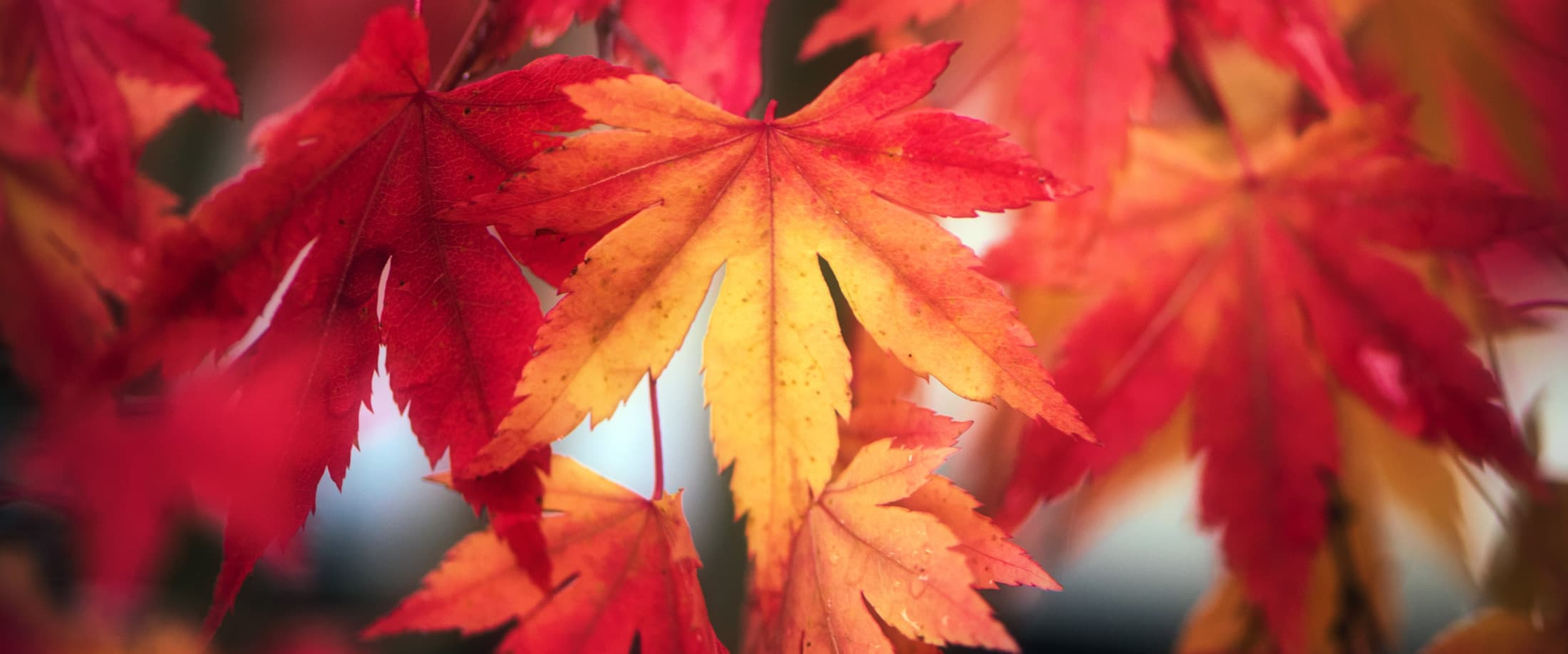 GOÛTERS ELEMENTAIRES

      - Octobre 2024 -
VENDREDI
LUNDI
MARDI
MERCREDI
JEUDI
1 octobre
2 octobre
3 octobre
4 octobre
Pain céréales 
Confiture abricot 
Compote pomme
Yaourt à boire fraise  
 Pompom cacao  
Poire
Lait fraise 
Brioche au sucre
Banane
Pain au lait 
Chocolat noir 
Pomme BIO
***
***
***
***
***
7 octobre
8 octobre
9 octobre
10 octobre
11 octobre
Pain complet 
Confiture fraise 
Poire
Yaourt à boire abricot  
Palet breton 
Banane
Pain traditionnel
Kiri  
Pomme BIO
Lait nature 
P’tit moelleux nature 
Compote fraise
Pain au lait 
Chocolat noir
Compote pomme
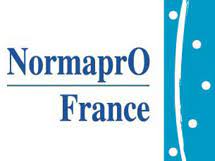 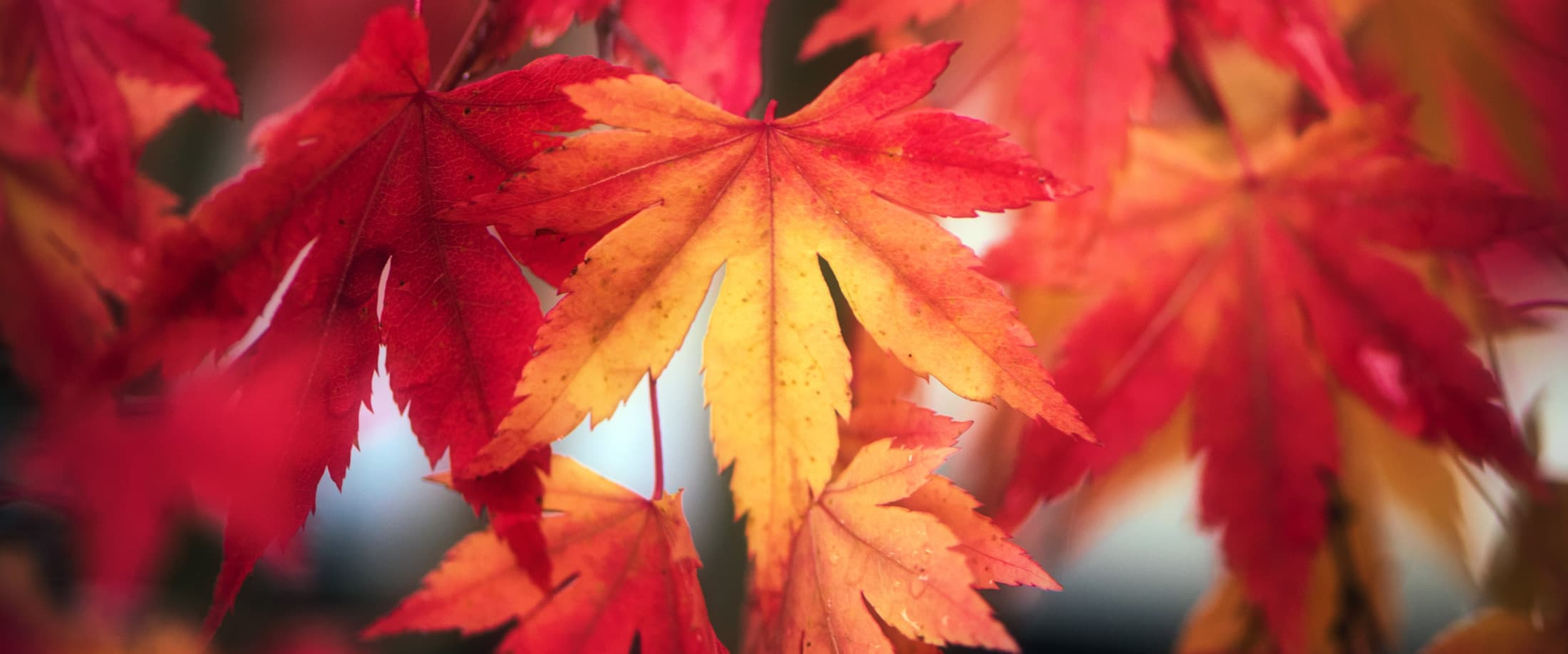 GOÛTERS ELEMENTAIRES

      - Octobre 2024 -
VENDREDI
VENDREDI
LUNDI
LUNDI
MARDI
MARDI
MERCREDI
MERCREDI
JEUDI
JEUDI
14 octobre
15 octobre
16 octobre
17 octobre
28 octobre
Pain aux céréales 
Chocolat noir 
Pomme BIO
Pain complet Vache qui rit 
Compote pomme
Brioche 
Confiture abricot 
Compote fraise
Yaourt à boire fraise 
Madeleine chocolat 
Banane
Yaourt à boire abricot 
Quatre-quarts
Prune
***
***
***
***
***
21 octobre
22 octobre
23 octobre
24 octobre
25 octobre
Pain traditionnel 
Confiture de fraise
Compote pomme
Lait nature 
P’tit moelleux marbré 
Poire
Pain aux céréales 
Confiture abricot 
Banane
Brioche 
Chocolat noir
Compote pomme
Yaourt à boire fraise 
Cake chocolat 
Pomme
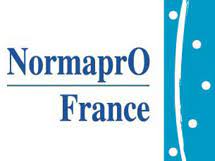 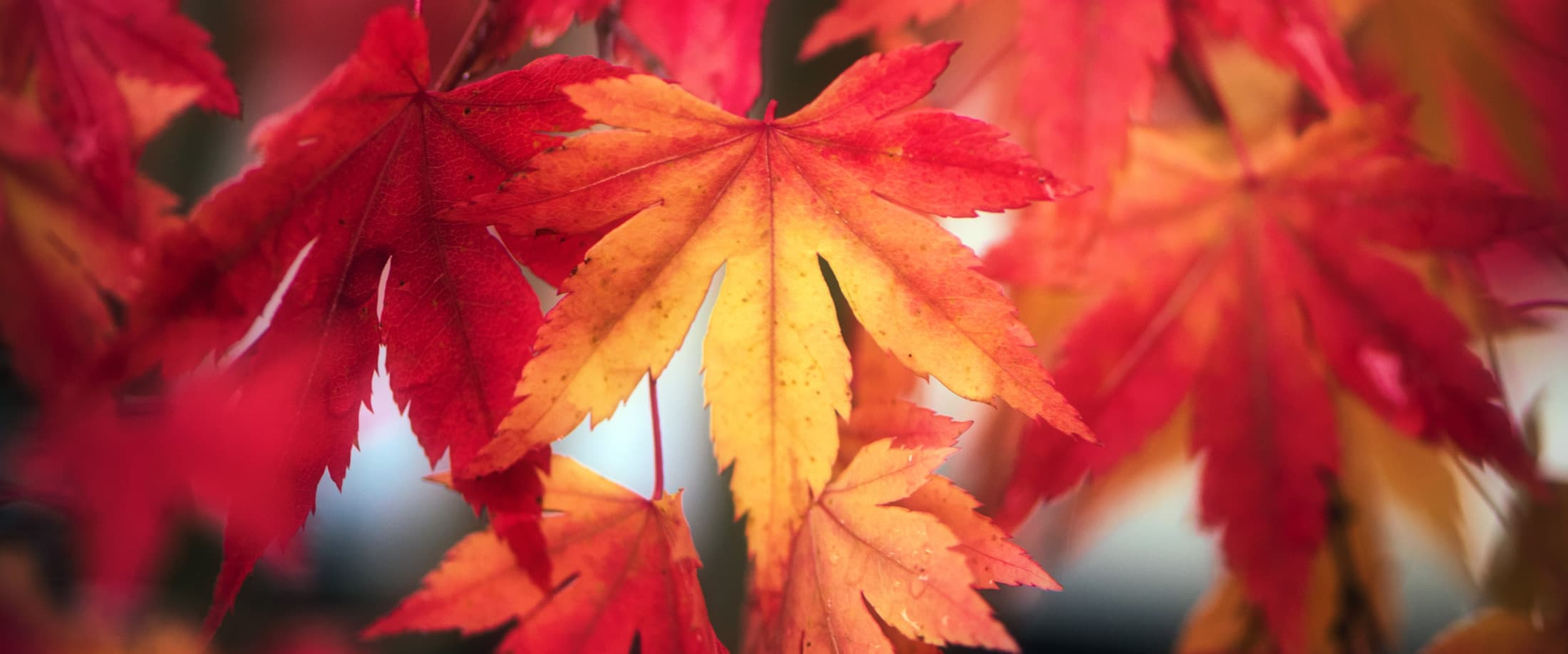 GOÛTERS ELEMENTAIRES

      - Octobre 2024 -
VENDREDI
VENDREDI
LUNDI
LUNDI
MARDI
MARDI
MERCREDI
MERCREDI
JEUDI
JEUDI
30 octobre
31 octobre
28 octobre
29 octobre
Pain complet 
Samos 
Compote banane
Pain céréales 
Confiture abricot
Compote fraise
Pain au lait 
Chocolat noir 
Pomme BIO
Lait fraise 
Palet breton 
Poire
***
***
***
***
***
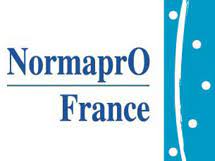